BỆNH VIỆN BẠCH MAITRƯỜNG CAO ĐẲNG Y TẾ BẠCH MAI
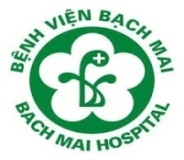 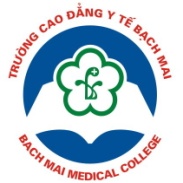 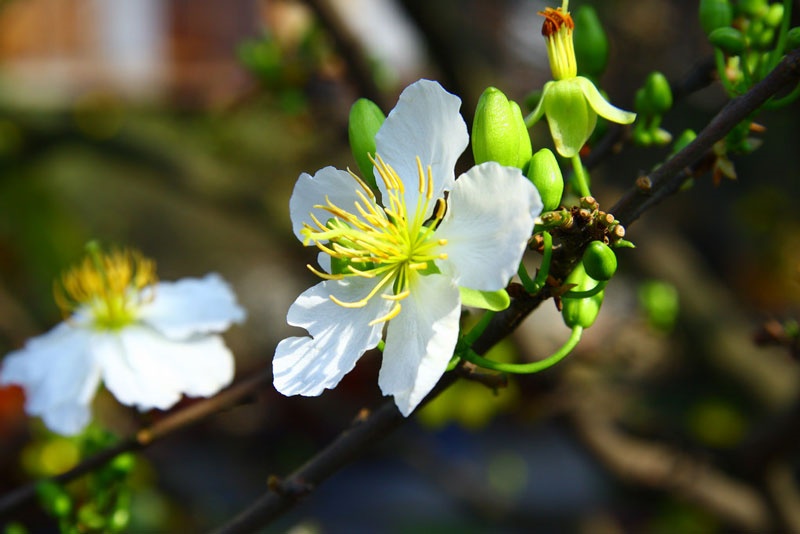 TRƯỜNG CAO ĐẲNG Y TẾ BẠCH MAI
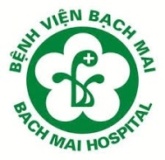 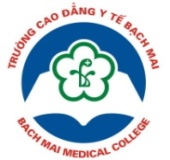 Câu hỏi: Kể các biến chứng khi người bệnh đặt ống thông tiểu dài ngày?
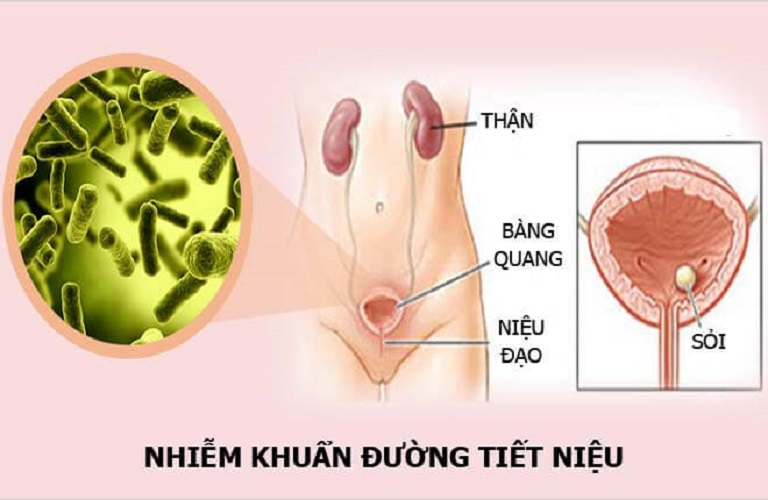 2
TRƯỜNG CAO ĐẲNG Y TẾ BẠCH MAI
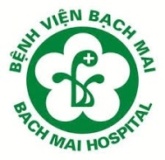 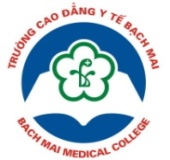 BÀI 14
KỸ THUẬT RỬA BÀNG QUANG
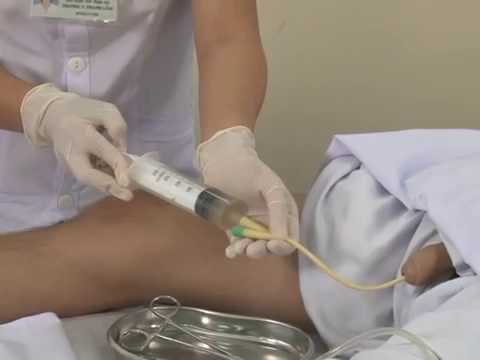 BỘ MÔN ĐIỀU DƯỠNG
3
MỤC TIÊU BÀI HỌC
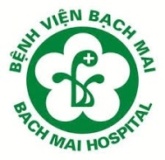 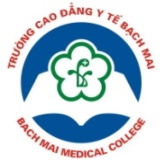 Trình bày được mục đích, chỉ định, chống chỉ định của kỹ thuật rửa bàng quang.  
Trình bày được tai biến, dự phòng và hướng xử trí khi thực hiện kỹ thuật rửa bàng quang. 
Chuẩn bị được người bệnh, điều dưỡng, dụng cụ đầy đủ, chu đáo, khoa học để tiến hành kỹ thuật rửa bàng quang. 
Tiến hành đúng, đầy đủ các bước của quy trình kỹ thuật rửa bàng quang cho người bệnh với tình huống dạy học cụ thể, tôn trọng tính cá biệt của từng ca bệnh. 
Thể hiện được thái độ ân cần khi giao tiếp, tôn trọng người bệnh. Có khả năng làm việc độc lập, phối hợp làm việc nhóm để thực hiện QTKT. Quản lý tốt thời gian và tự tin phát biểu trong môi trường học tập.
1. MỤC ĐÍCH
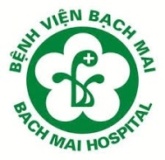 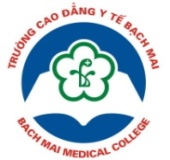 Câu hỏi 1:
Trình bày mục đích của rửa bàng quang?
5
[Speaker Notes: GV Hỏi, gợi ý
SV trả lời]
1. MỤC ĐÍCH
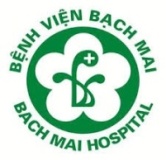 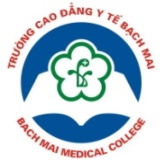 Rửa bàng quang là kỹ thuật đưa một số lượng dung dịch nước rửa (nước muối, nước cất) hoặc dung dịch sát khuẩn (betadine, povidine ..) qua ống thông tiểu vào bàng quang với mục đích: 
Loại bỏ chất dịch, cặn lắng, mảnh niêm mạc và tế bào nội mô trong bàng quang
Làm sạch bàng quang để bơm thuốc điều trị 
Cầm máu, loại bỏ cục máu đông sau phẫu thuật hoặc sau chấn thương đường tiết niệu.
CÂU HỎI 2
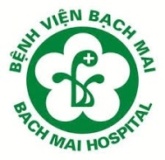 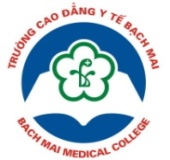 Chỉ định rửa bàng quang trong trường hợp nào?
Bí tiểu có cầu bàng quang căng
Trước khi đẻ
Trước phẫu thuật lấy sỏi thận 
 Viêm bàng quang
7
[Speaker Notes: GV đặt câu hỏi
SV trả lời, giải thích vì sao chọn kết quả đó
Vậy những nguyên tắc còn lại thuộc nhóm nguyên tắc nào]
2. CHỈ ĐỊNH
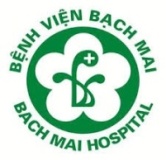 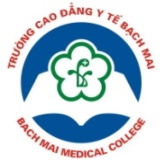 NB đặt thông tiểu lâu ngày
Viêm bàng quang
Chấn thương hệ TN có chảy máu
Sau can thiệp ngoại khoa hệ TN: bàng quang, niệu đạo, tiền liệt tuyến
CÂU HỎI 3
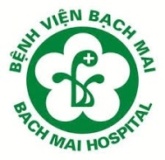 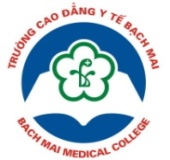 Chống chỉ định của rửa bàng quang trong trường hợp nào?
Sau mổ u xơ tiền liệt tuyến
Nghi ngờ thủng bàng quang
Bàng quang chảy máu
Bàng quang bị nhiễm khuẩn
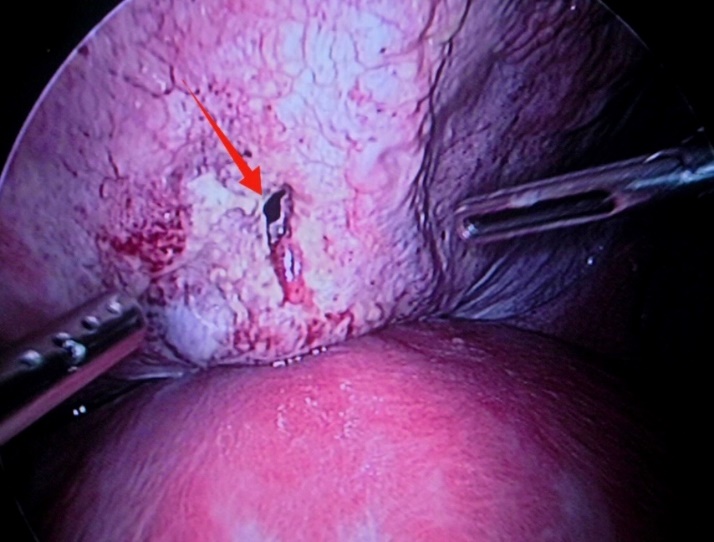 9
[Speaker Notes: GV đặt câu hỏi
SV trả lời, giải thích vì sao chọn kết quả đó
Vậy những nguyên tắc còn lại thuộc nhóm nguyên tắc nào]
4. PHƯƠNG PHÁP RỬA BÀNG QUANG
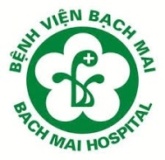 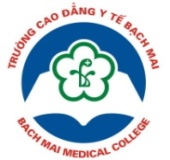 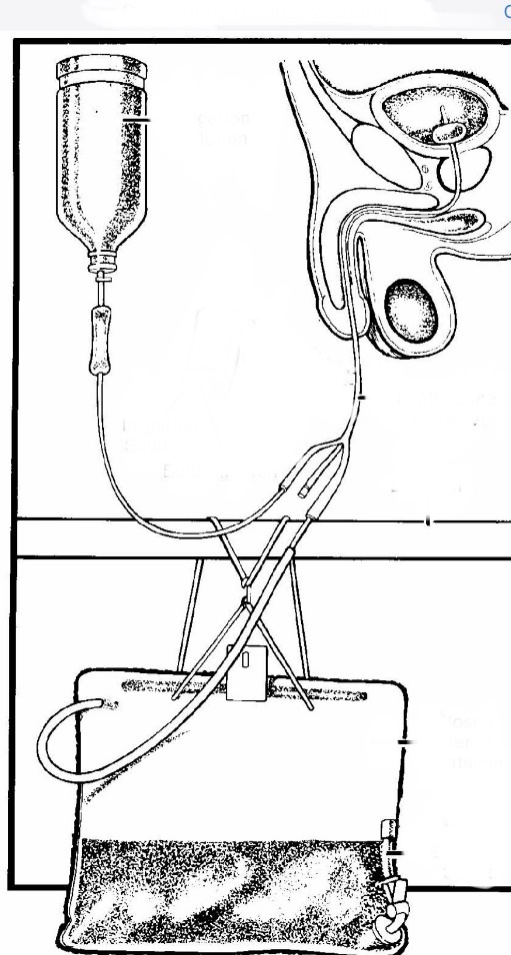 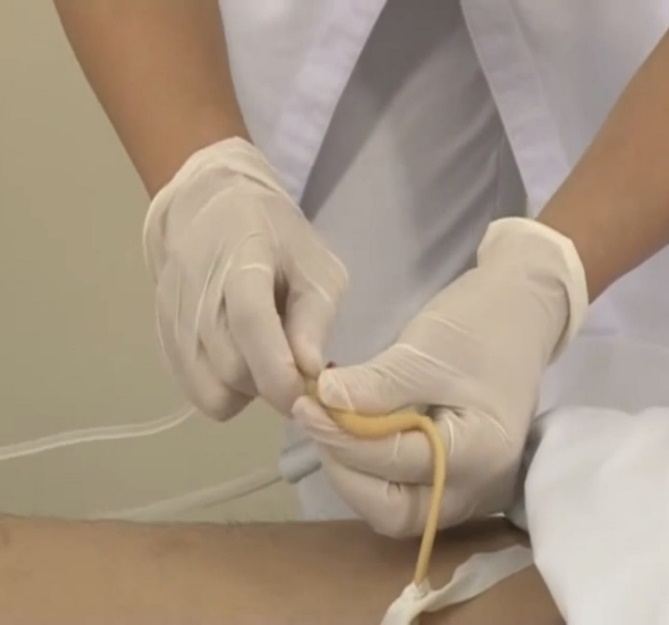 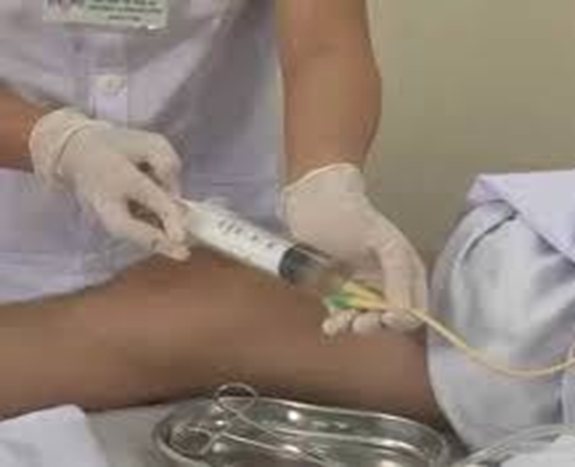 Bằng bơm tiêm
Bằng hệ thống dây dẫn
Rửa liên tục
10
[Speaker Notes: GV đặt câu hỏi
SV trả lời, giải thích vì sao chọn kết quả đó
Vậy những nguyên tắc còn lại thuộc nhóm nguyên tắc nào]
CÂU HỎI 4
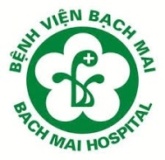 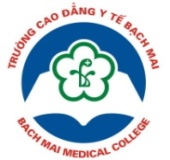 Kể các dung dịch thường dùng trong KT rửa bàng quang?
11
[Speaker Notes: GV đặt câu hỏi
SV trả lời, giải thích vì sao chọn kết quả đó
Vậy những nguyên tắc còn lại thuộc nhóm nguyên tắc nào]
5. DUNG DỊCH RỬA BQ THƯỜNG DÙNG
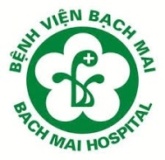 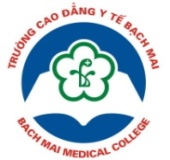 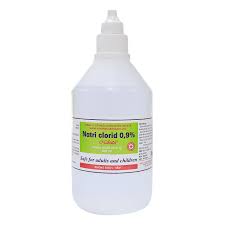 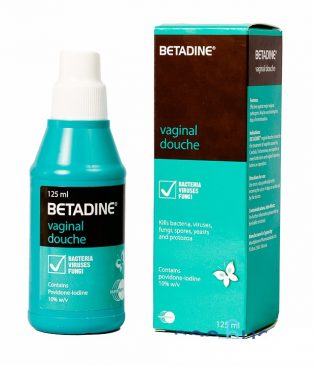 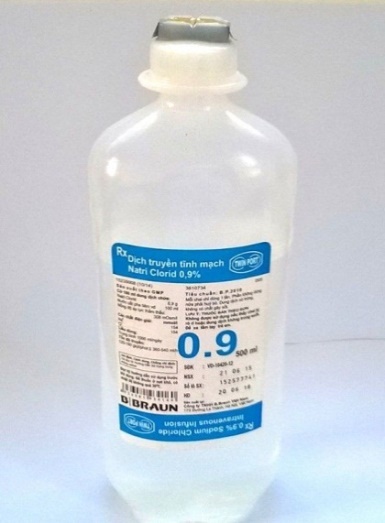 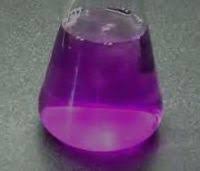 Dịch truyền Natri clorid 0,9%
Dung dịch rửa
Natri clorid 0,9%
Thuốc tím
Betadine 10% 125ml
12
[Speaker Notes: GV đặt câu hỏi
SV trả lời, giải thích vì sao chọn kết quả đó
Vậy những nguyên tắc còn lại thuộc nhóm nguyên tắc nào]
TÌNH HUỐNG LÂM SÀNG
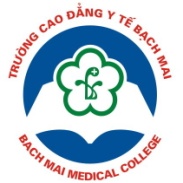 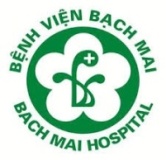 Người bệnh: NGUYỄN THANH M; 		Sinh năm: 1960. 
Giường: 12; 		 Phòng: 504;  		Khoa: Thận tiết niệu
Chẩn đoán: Viêm bàng quang
Tình trạng NB: Tỉnh, đau vùng hạ vị, đặt ống thông tiểu ngày thứ 5, nước tiểu màu vàng sẫm, vẩn đục, sốt 39oC, mạch 84 lần/phút, huyết áp 130/80 mmHg.
Y lệnh: Rửa bàng quang NaCl 0,9%x 500ml pha Betadin 10% x 5ml.
Yêu cầu:
Hãy chuẩn bị NB để thực hiện kỹ thuật theo y lệnh.
Hãy chuẩn bị ĐD, DC phù hợp để thực hiện kĩ thuật.
Tiến hành kĩ thuật theo đúng quy trình kỹ thuật
TÌNH HUỐNG LÂM SÀNG
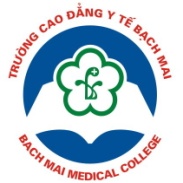 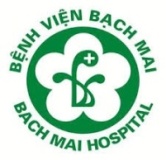 Người bệnh: NGUYỄN THANH M; 		Sinh năm: 1960. 
Giường: 12; 		 Phòng: 504;  		Khoa: Thận tiết niệu
Chẩn đoán: Viêm bàng quang
Tình trạng NB: Tỉnh, đau vùng hạ vị, đặt ống thông tiểu ngày thứ 5, nước tiểu màu vàng sẫm, vẩn đục, sốt 39oC, mạch 84 lần/phút, huyết áp 130/80 mmHg.
Y lệnh: Rửa bàng quang NaCl 0,9%x 500ml pha Betadin 10% x 5ml.
Yêu cầu:
Hãy chuẩn bị NB để thực hiện kỹ thuật theo y lệnh.
TÌNH HUỐNG LÂM SÀNG
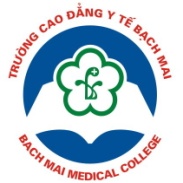 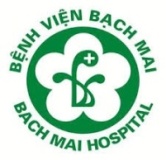 Người bệnh: NGUYỄN THANH M; 		Sinh năm: 1960. 
Giường: 12; 		 Phòng: 504;  		Khoa: Thận tiết niệu
Chẩn đoán: Viêm bàng quang
Tình trạng NB: Tỉnh, đau vùng hạ vị, đặt ống thông tiểu ngày thứ 5, nước tiểu màu vàng sẫm, vẩn đục, sốt 39oC, mạch 84 lần/phút, huyết áp 130/80 mmHg.
Y lệnh: Rửa bàng quang Natriclorid 0,9%x 500ml pha Betadin 10% 5ml.
Yêu cầu:
Hãy chuẩn bị ĐD, DC phù hợp để thực hiện kĩ thuật.
TÌNH HUỐNG LÂM SÀNG
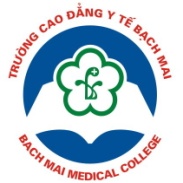 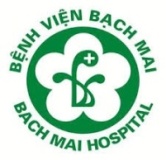 Người bệnh: NGUYỄN THANH M; 		Sinh năm: 1960. 
Giường: 12; 		 Phòng: 504;  		Khoa: Thận tiết niệu
Chẩn đoán: Viêm bàng quang
Tình trạng NB: Tỉnh, đau vùng hạ vị, đặt ống thông tiểu ngày thứ 5, nước tiểu màu vàng sẫm, vẩn đục, sốt 39oC, mạch 84 lần/phút, huyết áp 130/80 mmHg.
Y lệnh: Rửa bàng quang NaCl 0,9%x 500ml pha Betadin 10% x 5ml.
Yêu cầu:
3. Tiến hành kĩ thuật theo đúng quy trình kỹ thuật
6.1. RỬA BQ BẰNG DÂY DẪN
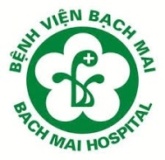 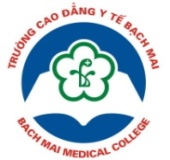 17
[Speaker Notes: Chỉ ra các bước khó, bước dễ sai lỗi
Bước quan trọng]
6.2. RỬA BQ BẰNG BƠM TIÊM
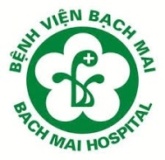 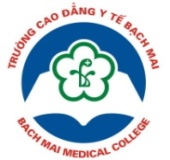 18
[Speaker Notes: Chỉ ra các bước khó, bước dễ sai lỗi
Bước quan trọng]
GHI PHIẾU CHĂM SÓC
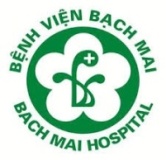 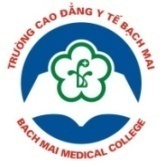 Họ tên người bệnh:   NGUYỄN THANH M      Sinh năm: 1960
Số giường: 12         Phòng: 504               Khoa: Thận tiết niệu
Chẩn đoán:  Viêm bàng quang
19
VIDEO
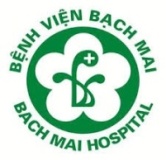 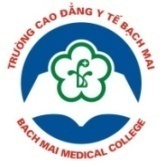 KỸ THUẬT RỬA BÀNG QUANG
20
CÂU HỎI 7
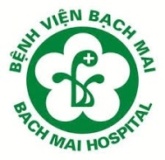 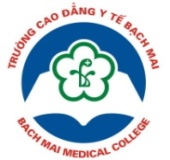 Hãy kể tai biến có thể gặp 
khi rửa bàng quang cho NB?
21
[Speaker Notes: GV đặt câu hỏi
SV trả lời, giải thích vì sao chọn kết quả đó
Vậy những nguyên tắc còn lại thuộc nhóm nguyên tắc nào]
7. TAI BIẾN, DẤU HIỆU, ĐỀ PHÒNG VÀ XỬ TRÍ
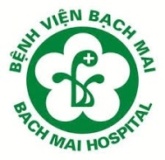 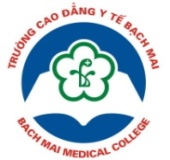 8. LƯU Ý
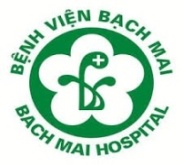 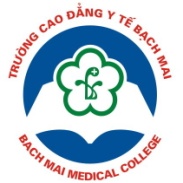 Thực hiện đúng y lệnh: loại dịch, số lượng, tốc độ.
Đảm bảo vô khuẩn khi thực hiện kỹ thuật
Theo dõi người bệnh trong và sau kỹ thuật, phát hiện kịp thời các dấu hiệu bất thường 
Không bơm rửa vào bàng quang với áp lực mạnh, nhất là khi bàng quang đang bị chảy máu
Theo dõi ghi lại số lượng dịch vào, số lượng, màu sắc, tính chất dịch chảy ra.
YÊU CẦU THỰC TẬP
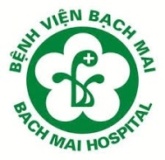 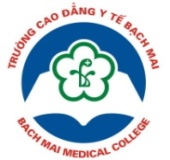 CHIA 3 NHÓM THỰC TẬP
TIẾN HÀNH KỸ THUẬT CÁC BƯỚC THEO BẢNG KIỂM
24
TRƯỜNG CAO ĐẲNG Y TẾ BẠCH MAI
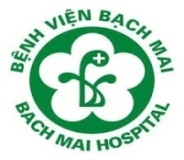 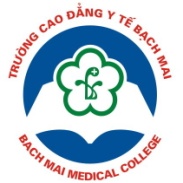 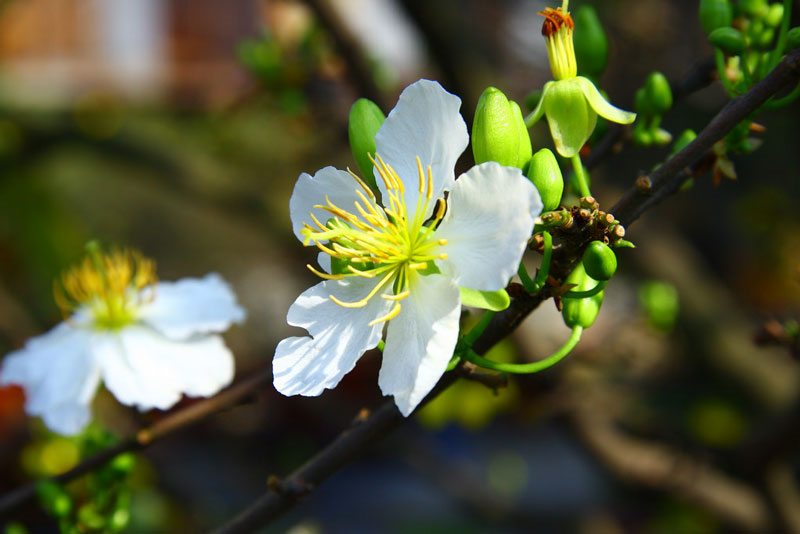